نشاط
أدوات
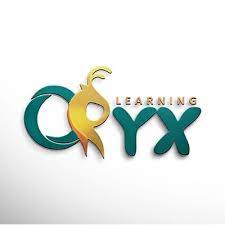 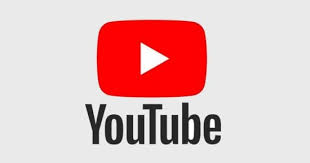 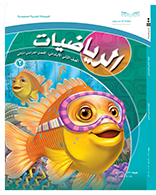 الفصل الحادي عشر
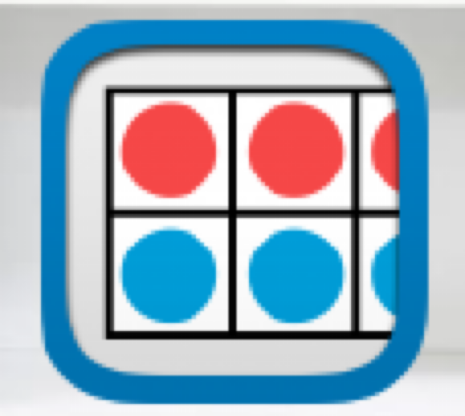 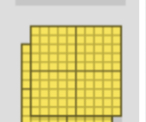 (القياس) الطول والمساحة
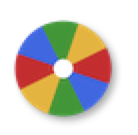 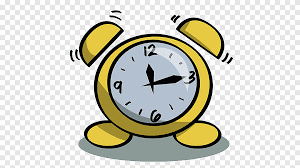 (١١-٦) قياس المساحة
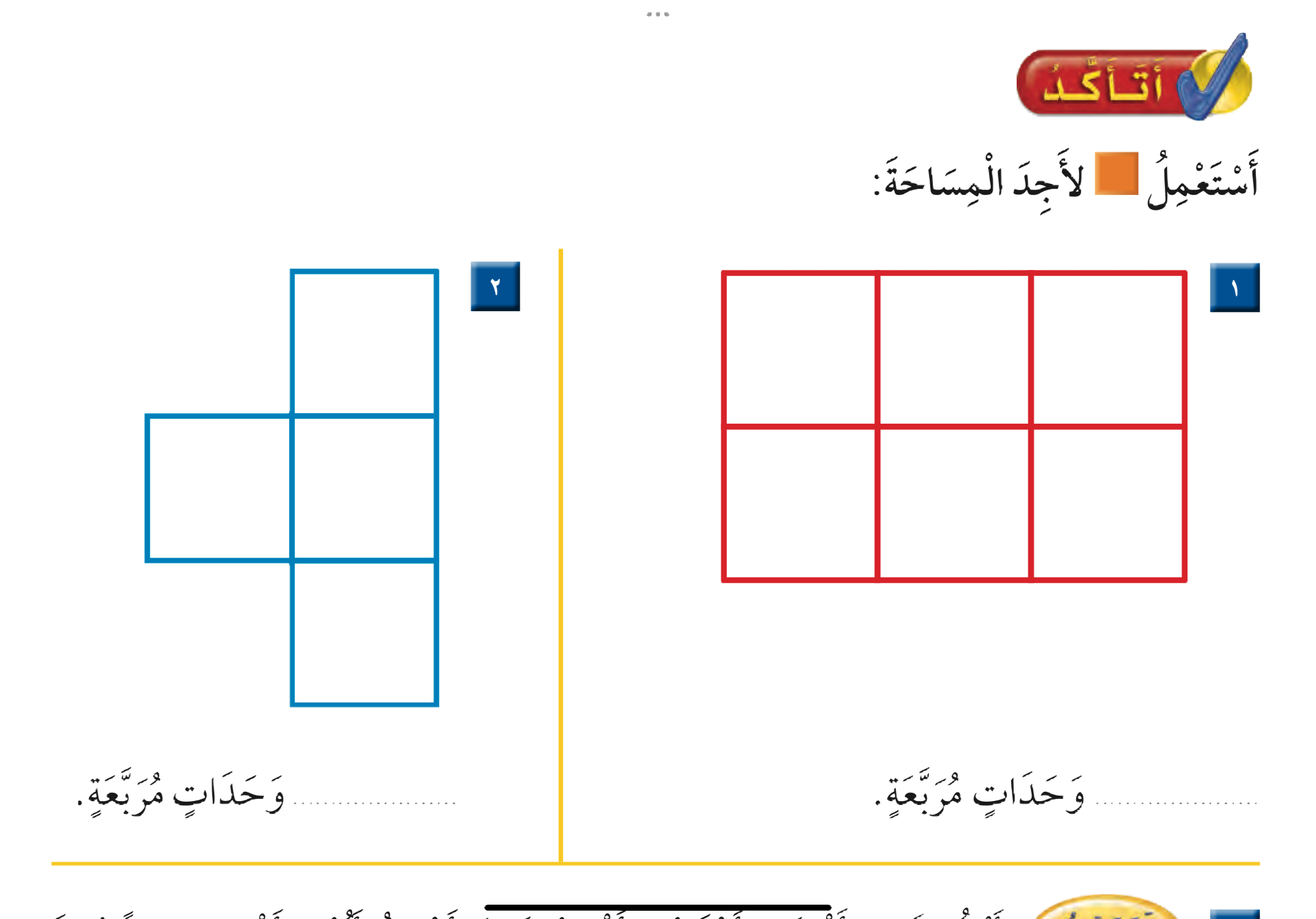 ٤
٦
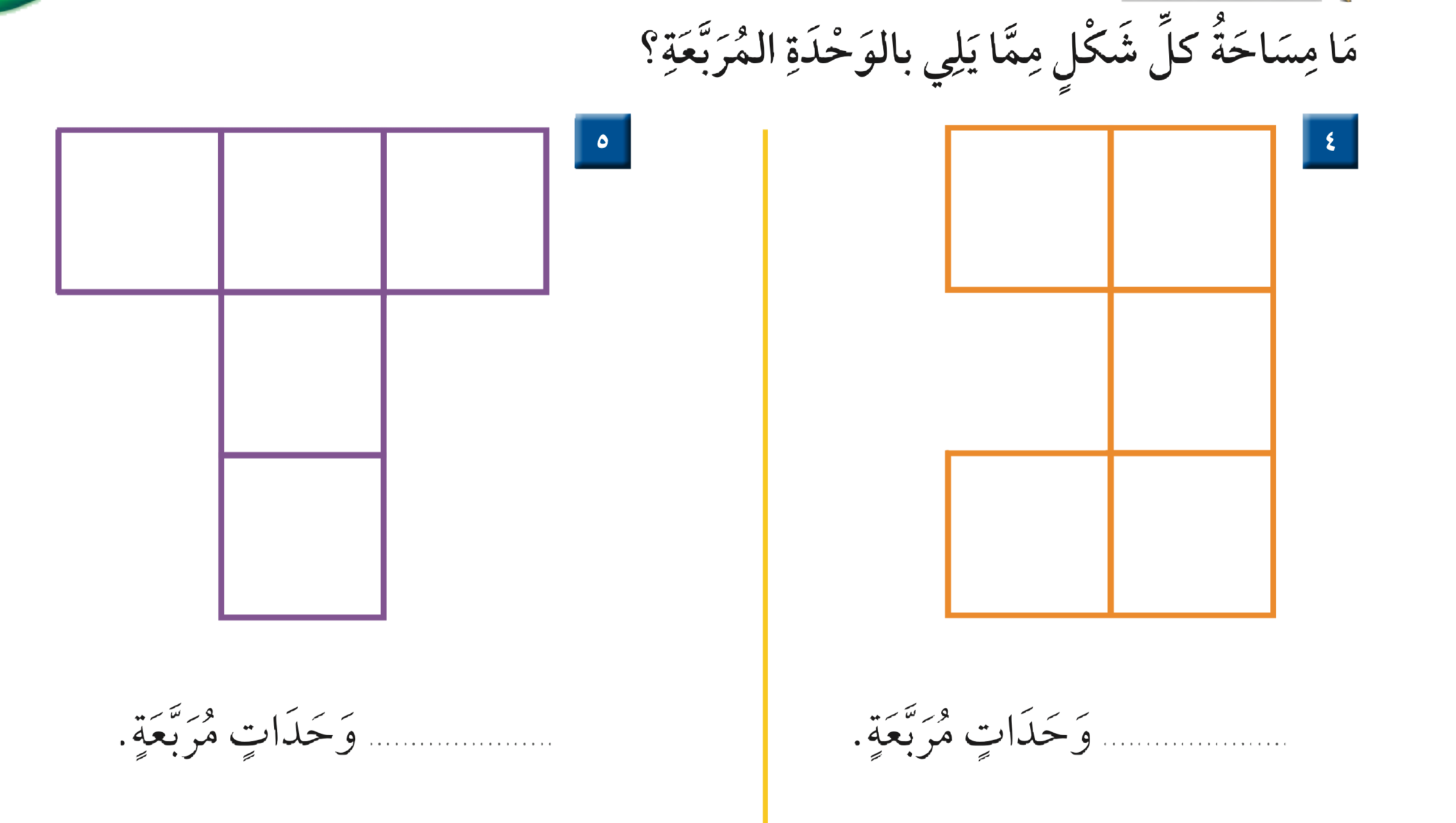 ٥
٥
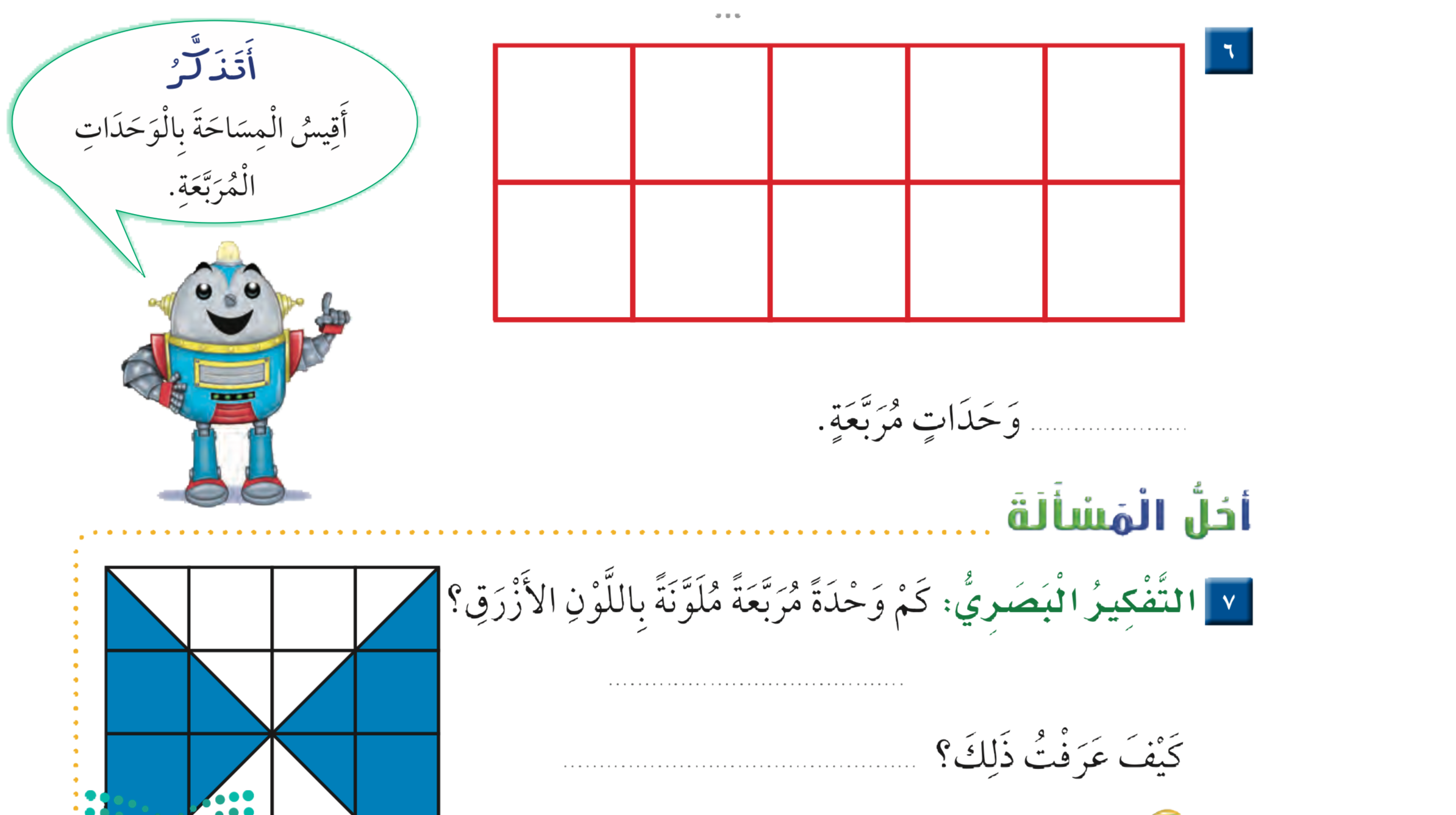 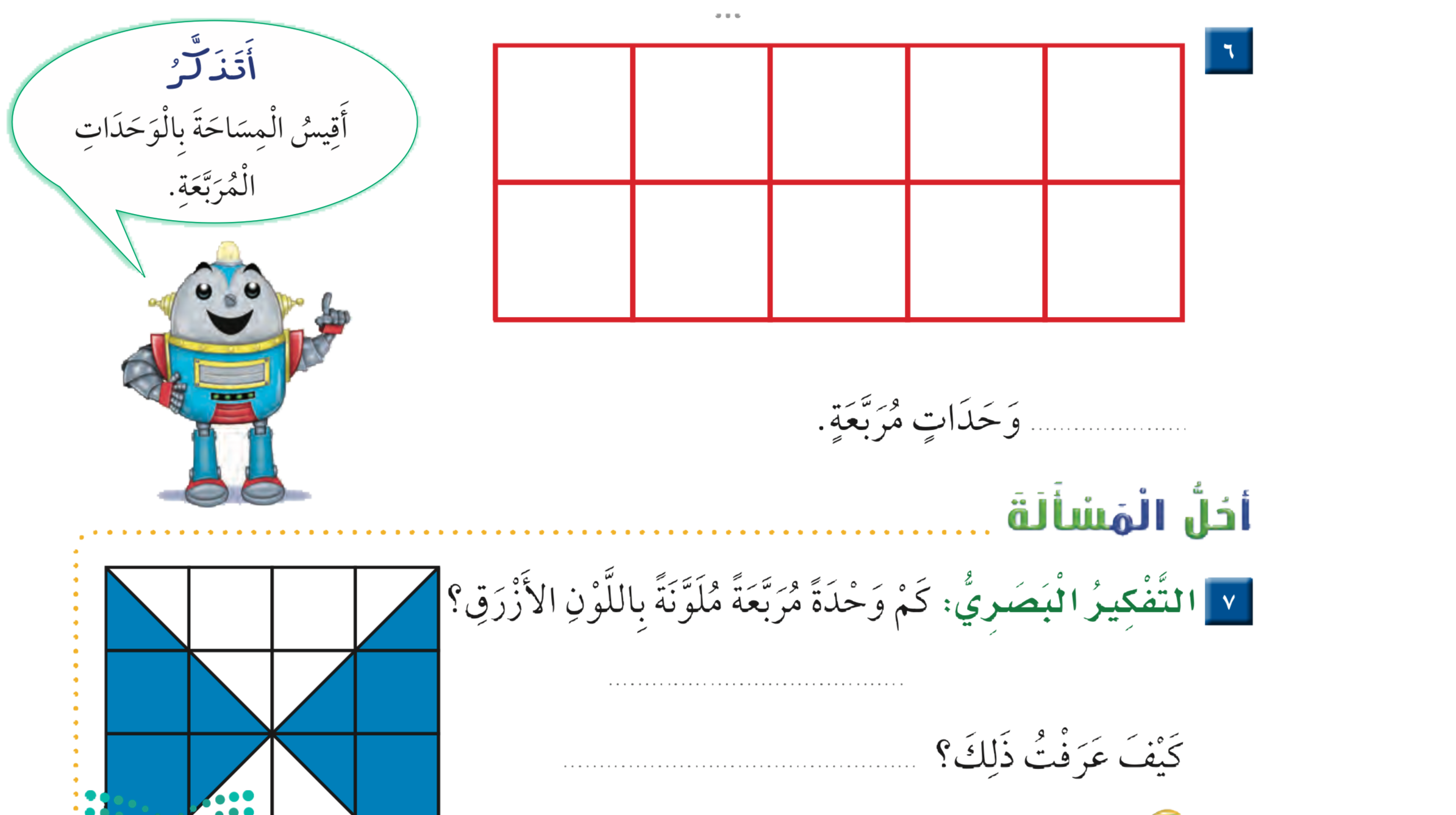 ١٠
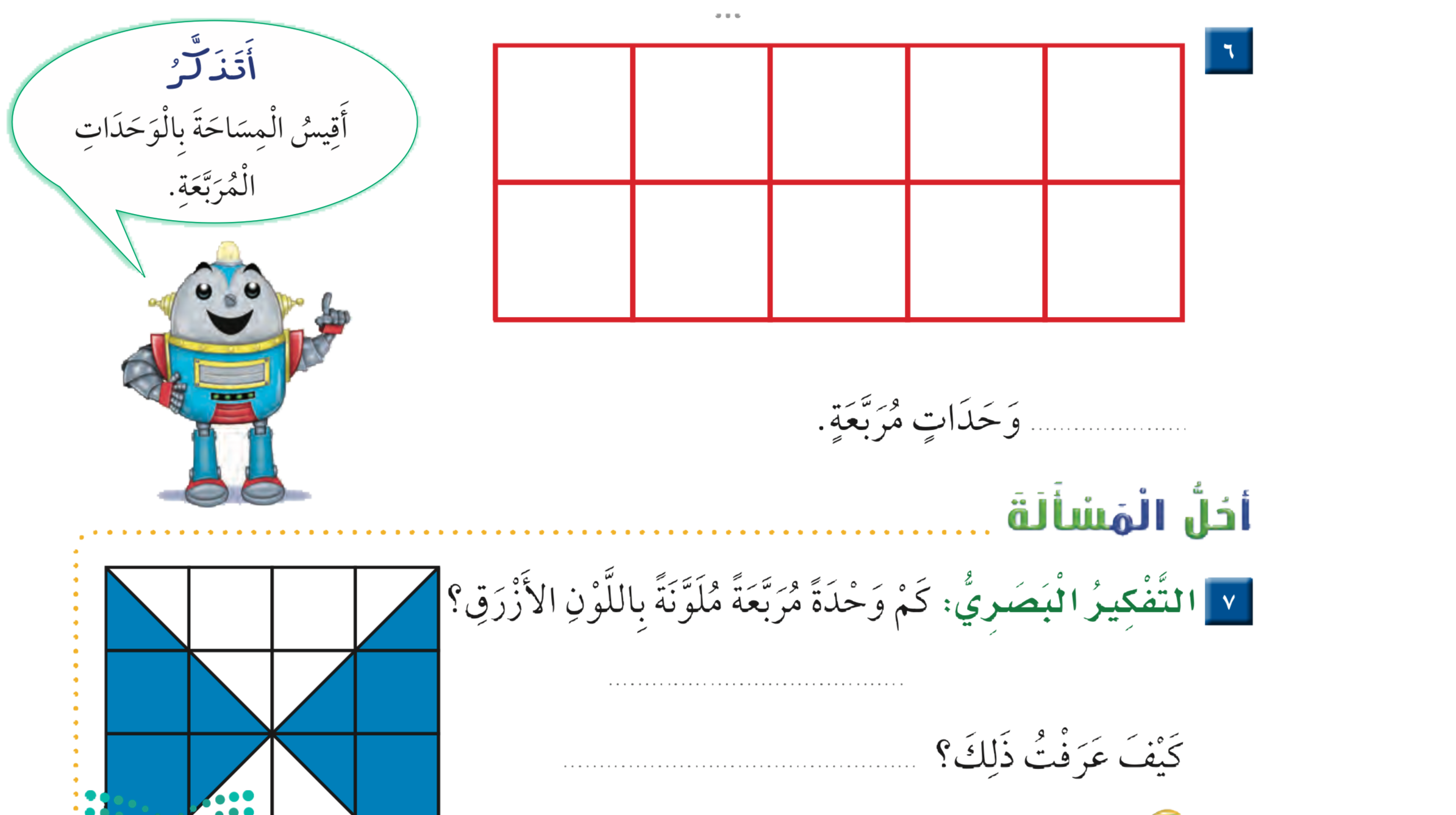 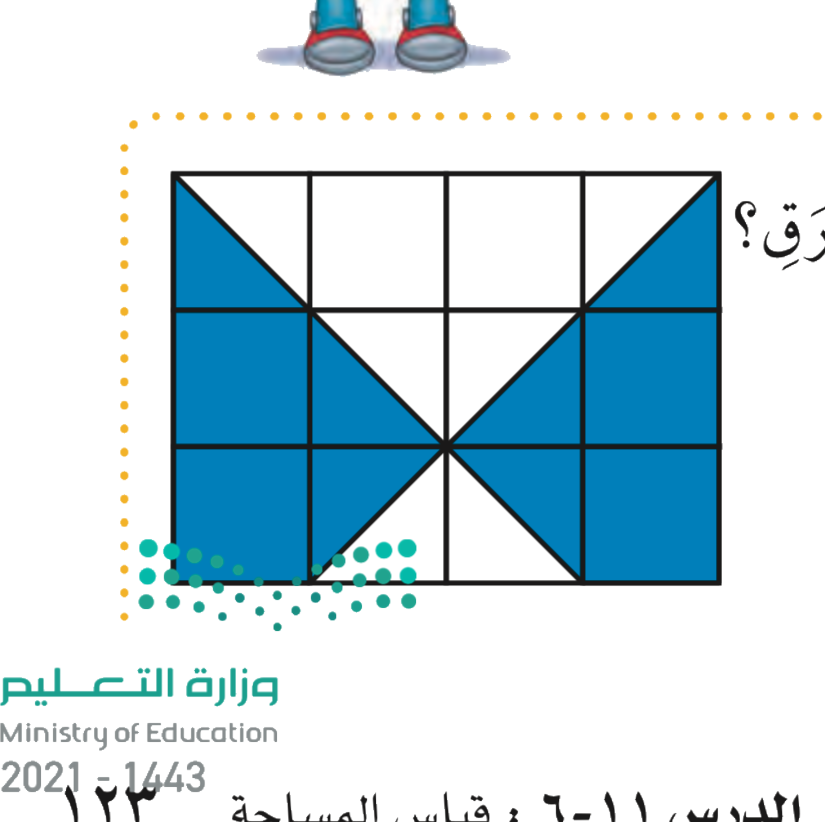 ٧
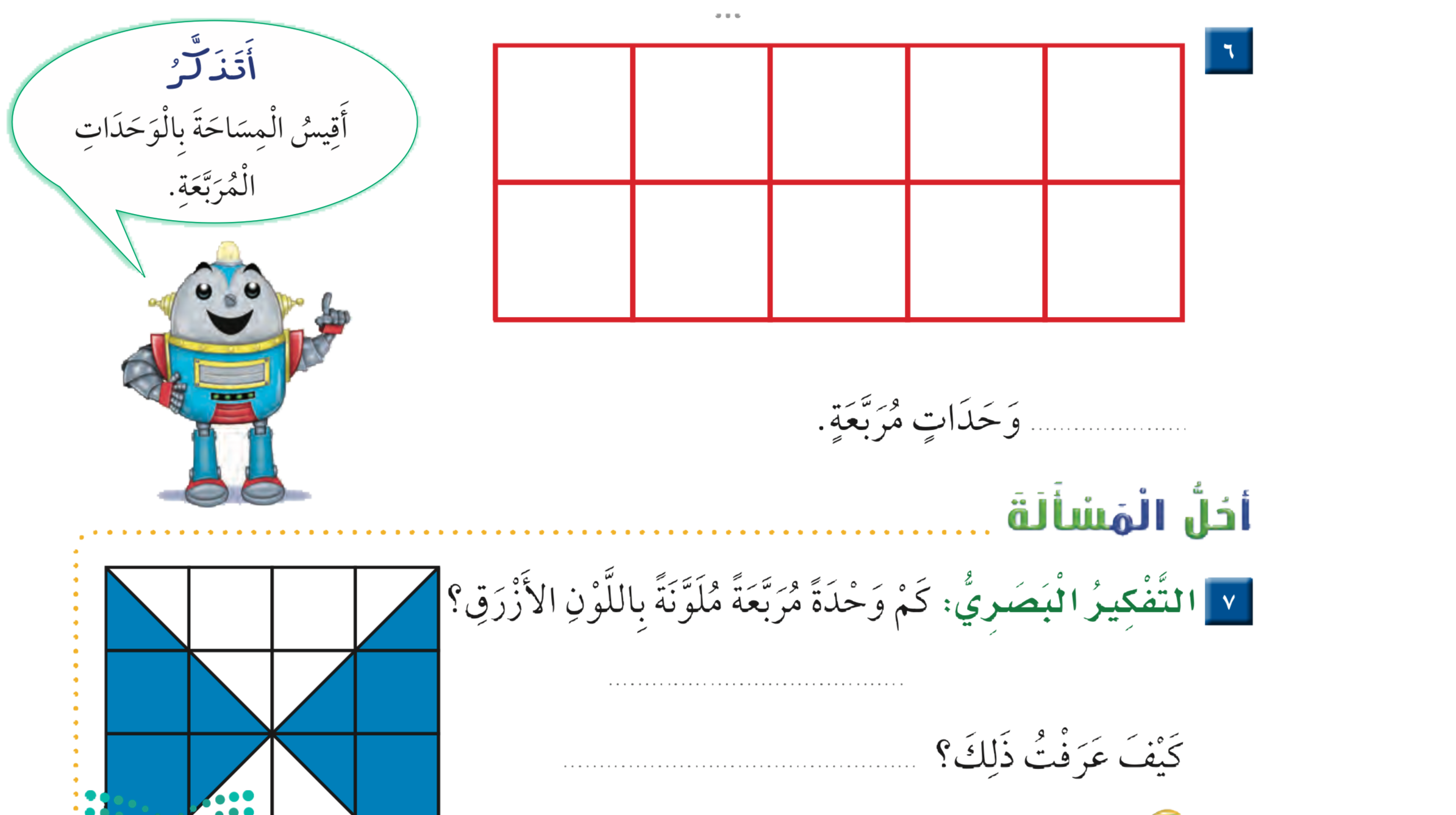